WelcomeConcern’s Experience in Sustainable Development in the Haor Region - Zakir Ahmed KhanHead of Urban Program, Concern worldwideDate: 18 March, 2019
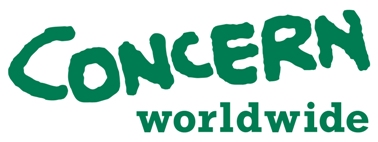 Presentation Outline: a. Concern’s presence in Haorb. Few of the Key Learnings from recent  dev. programs c.  Major challenges and recommendation
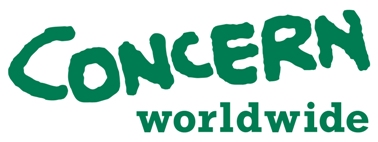 a. Concern’s presence in Haor
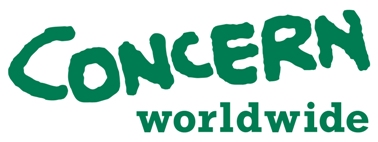 1988: Began with a flood response

1990 –  implemented 12  integrated Livelihood dev. Graduation  and Sectoral programs

Benefitted  more than 1.0 m population, directly
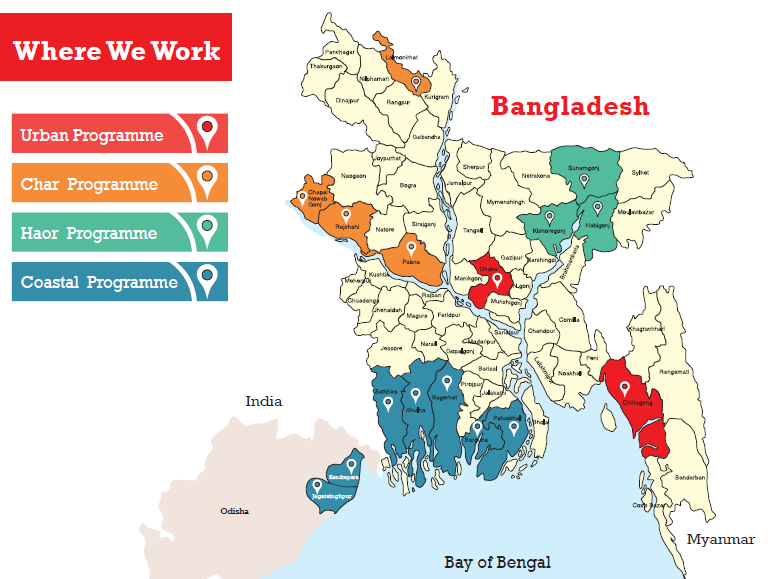 Concern’s Approach of Programming
Three dimensions Extreme poverty:
Contextual Analysis
Programs aligned with national plans & priorities
Integrated 
Program for addressing extreme poverty
b. Key Learning from recent  dev. programs (HISAL, ESEP, GEP-EBF etc.)
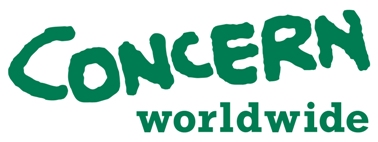 Concern’s Pathways to Sustainable Impact
Achieving sustainable Impacts
Continued business expansion, productivity; increased asset, sustained income and savings
Year-4
Increased access to finance, markets & institutions
Business expansion and diversification
Year-3
Extreme Poverty Threshold
SHGs continues ROSBIs, re-invest savings; CBOs  at in/formal power structures to  bargain, arrange loans etc.
Business operation cycle-2, market linkages, value chains
( C)  Advocacy for enabling environment; access to gov. support and services
(a) Economic Empowerment
Year-2
Input support, business operation, input materials, hand-holding supports
CBOs with women leadership access to SSNs, Agriculture, Livestock, fisheries etc.
(b) Social Empowerment
Skills transfer on tested technologies, agriculture, business plan, vision 
setting etc.
Formation of CBOs/apex body where applicable
Year-1
Formation of SHGs, Group dynamics, savings habit/ROSBI etc.
Ben. Selection, mobilization, motivation
Extreme Poverty
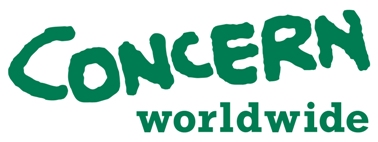 Proven interventions -  Learnings from Recent Programs
Interventions
Holistic development plan for individual BHHs
Business approach > plans for expansion and diversification
Simplified, paperless savings & investment management mechanisms
Haor friendly, climate adaptive interventions e.g. tested cropping patterns, early maturing varieties etc.
Demand driven production, market linkage, value chains
Empowering groups  > access to govt. services/social capital
Prevention of income erosion 
Financial inclusion
Micro Level
Engagement/advocacy with LEBs govt. departments at UZ, district levels
Meso Levels
Advocacy at national level for policy influence working with APPG, HAP etc.
Macro
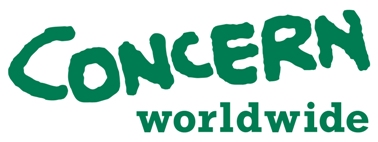 Advocacy at National Level
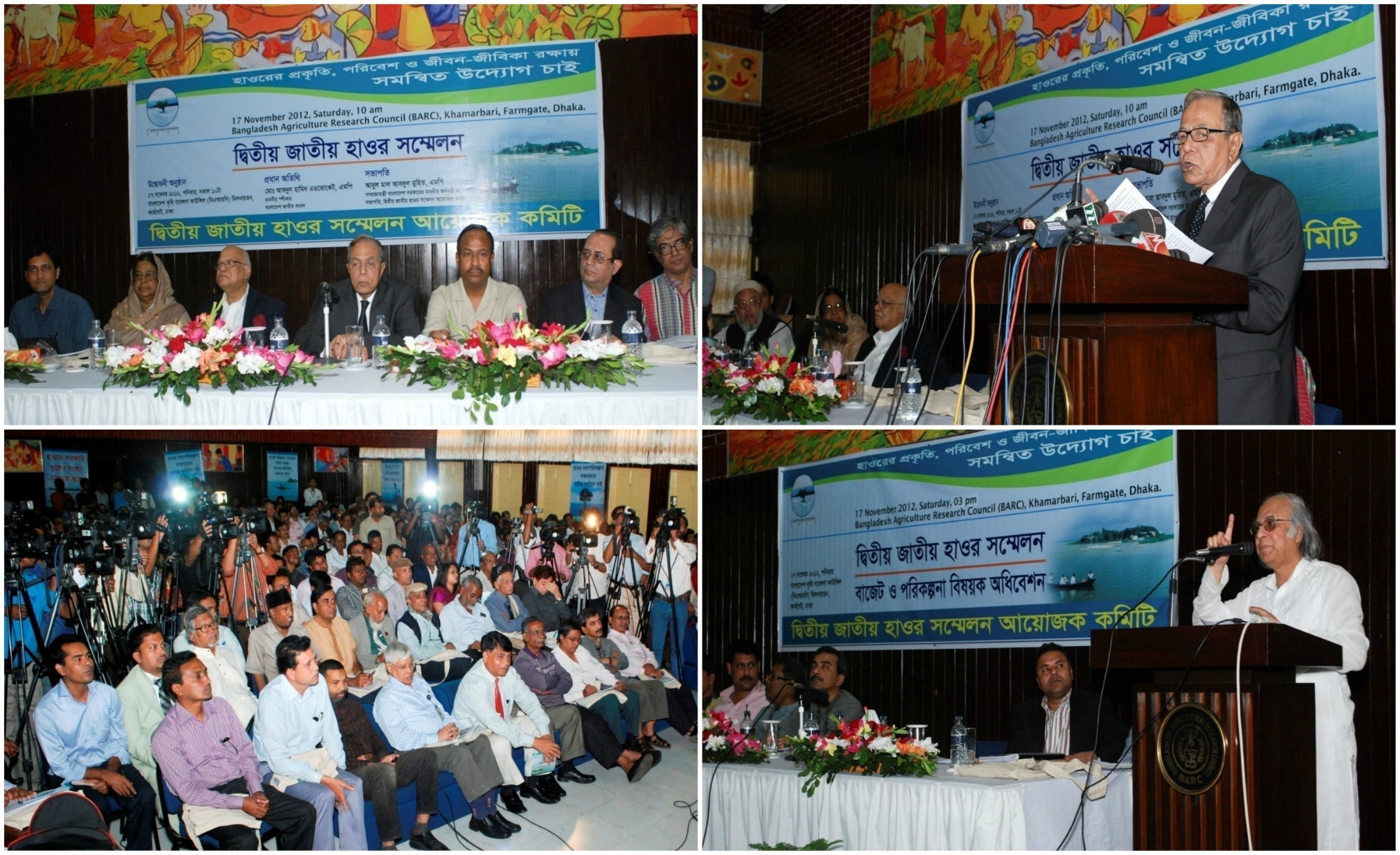 2nd National Haor Convention 2012
Hon. Speaker, Minister of Finance and other Policy Makers agree on implementing Haor Master Plan
Advocacy at National level
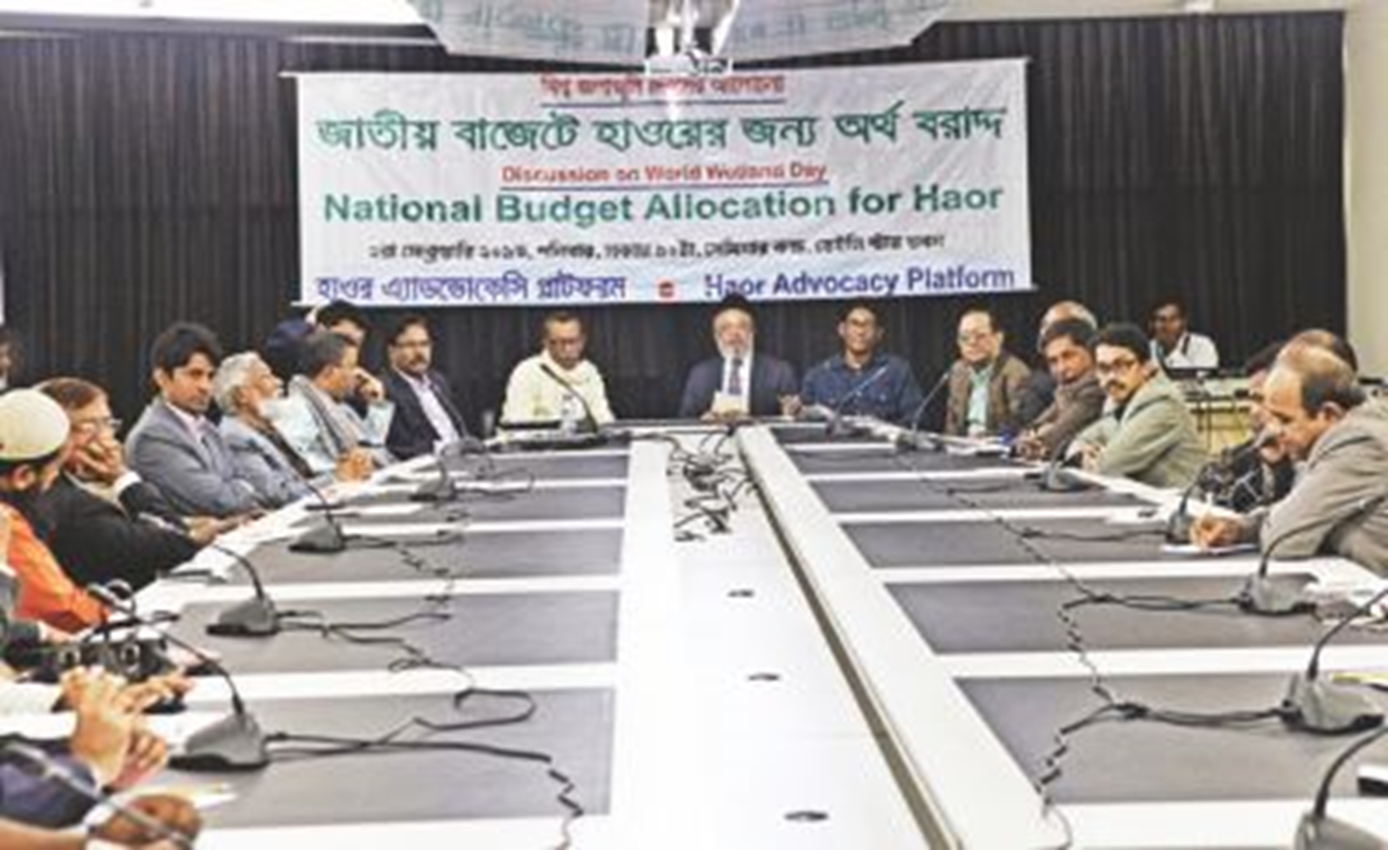 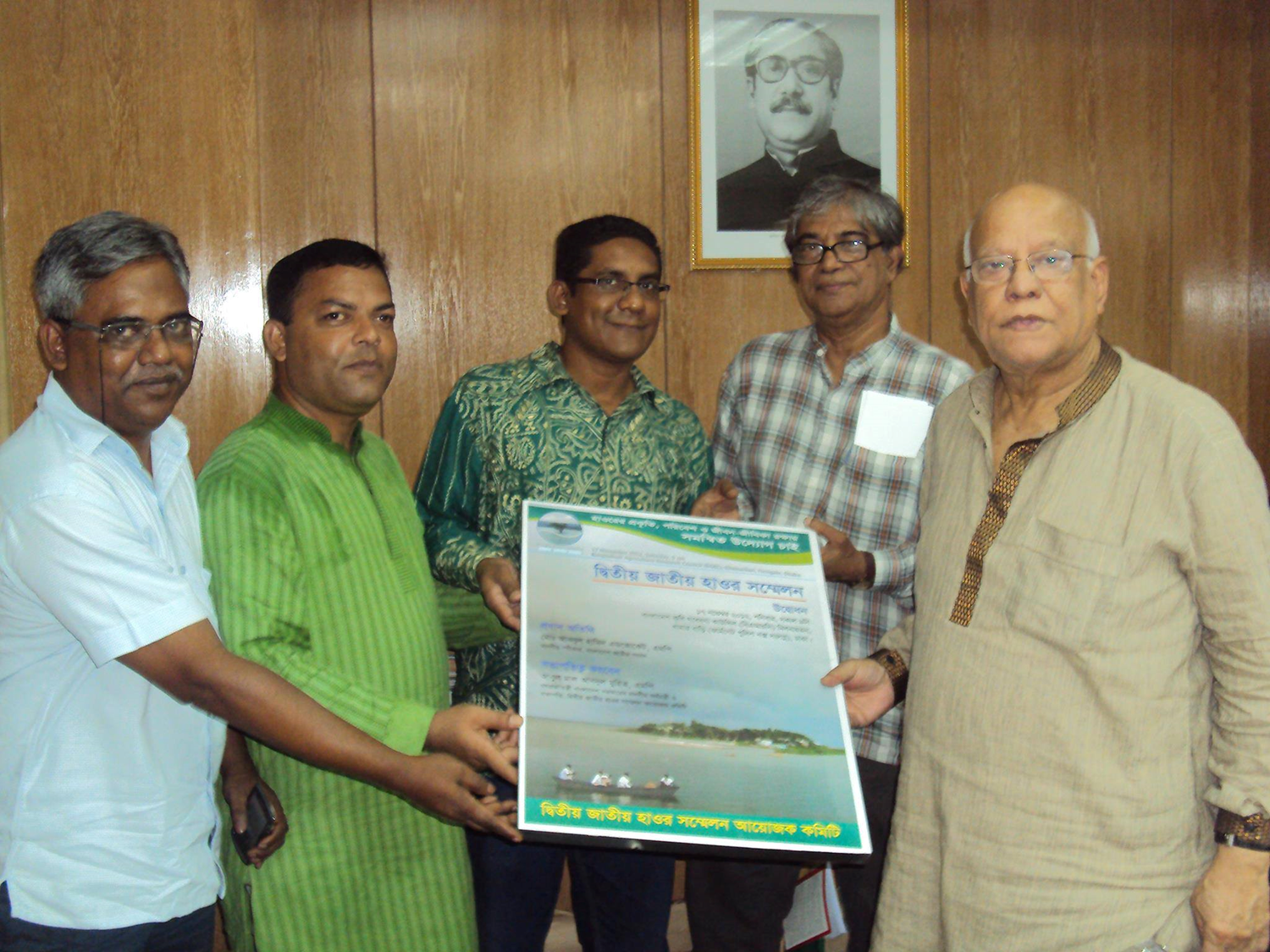 Lobby Meetings
Policy Dialogue on Budget Allocation for Haor
Advocacy at National Level
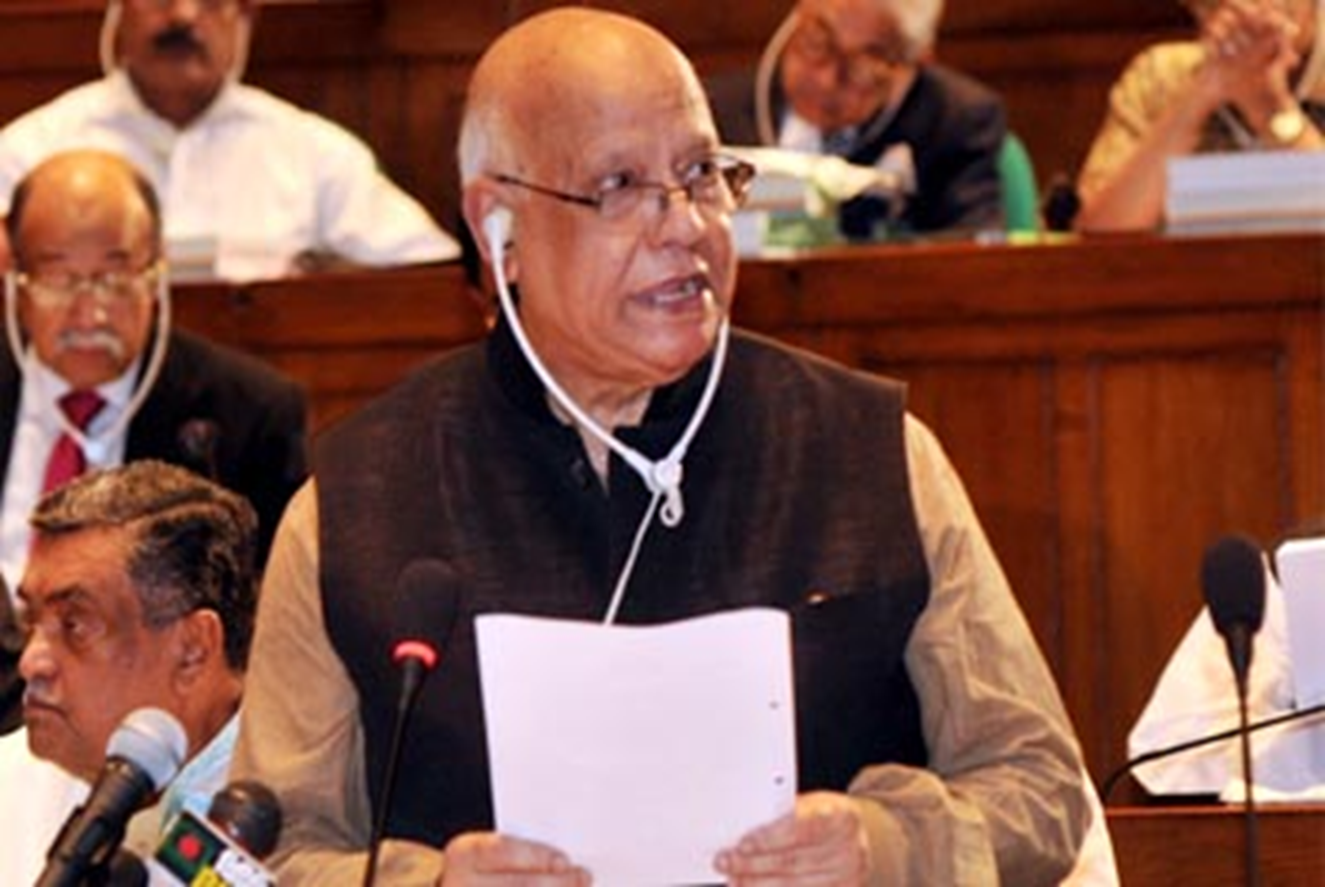 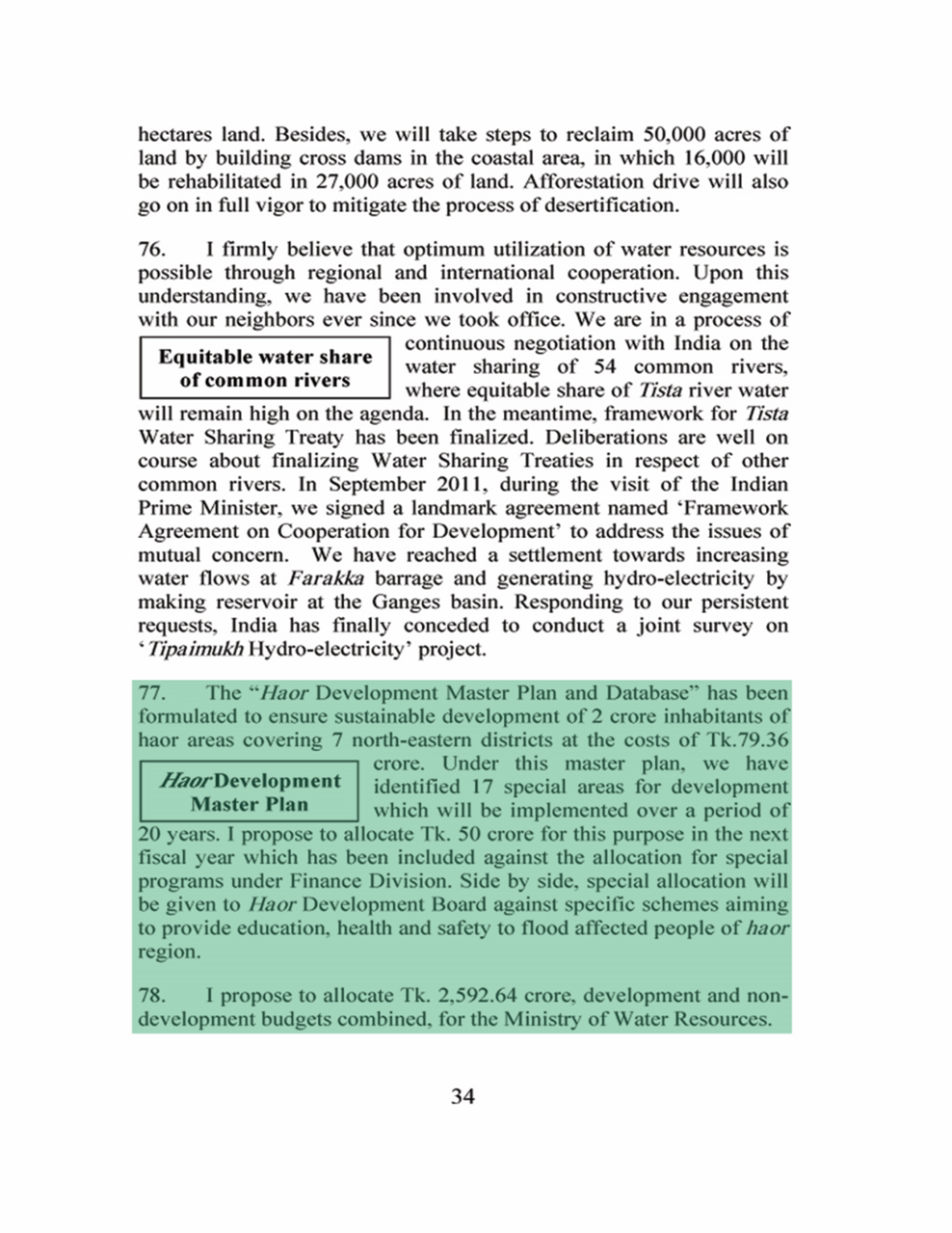 Special budget for Haor Continually Allocated with 50 Crore from 2013. In FY 2017-2018, 200 crore allocated for Haor and Char
Advocacy at National Level
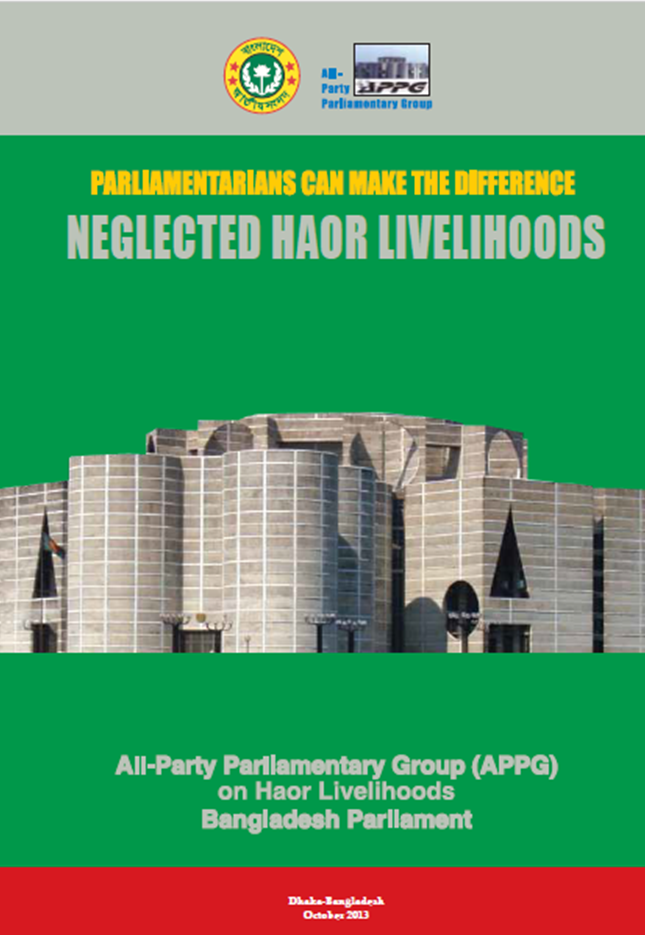 All Party Parliamentary Group (APPG) on Haor Livelihood established at the National Parliament on 11 October, 2012
APPG on Haor work to bring Haor issues in policy makers attention
Advocacy at national level: Reflecting Haor in 7th Five Year Plan
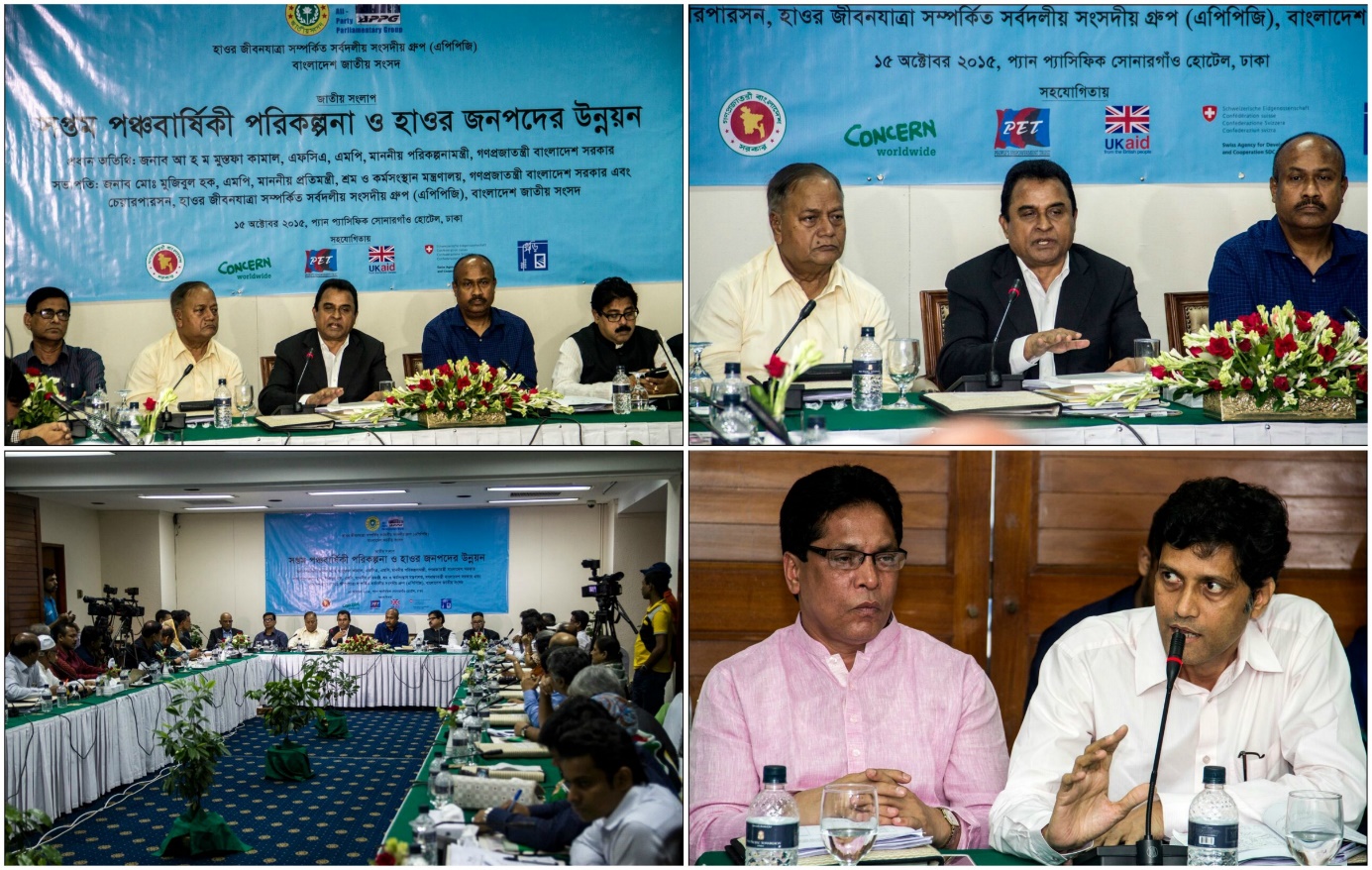 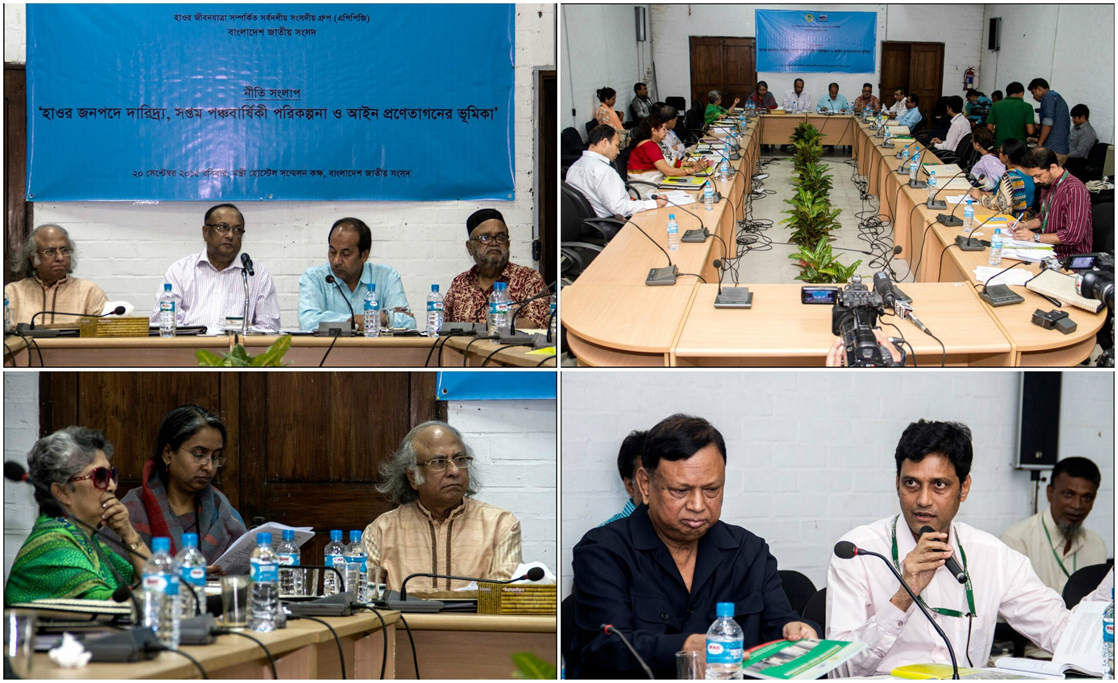 National dialogue on 7th 5YP and Haor development, 2015
Policy maker’s workshop on Haor poverty and 7th 5YP, 2015
Key Challenges and recommendations…
Key Challenges and thought for the future …
Increased degradation in the bio-diversity  and echo-systems due to adverse consequence of climate change 
Intrusion of sand from hundreds of unplanned mining in Meghalaya is leaving thousands of hectors of lands barren and filling up the Haor basin  
Untimely maintenance of embankments by relevant authorities
GO-NGO coordination
.
Recommendations..
Formulation of a localized strategy for achieving SDG targets with particular attention to SDG 14 and 15,  engaging relevant CSOs, Researchers, Think tanks and Policy Makers.
Further empowerment of the Dept. of Haor and Wetland Dev. 
Effective implementation of Haor Master plan in phases.
Continued advocacy at national and regional level to influence policy makers.
.
Thank You
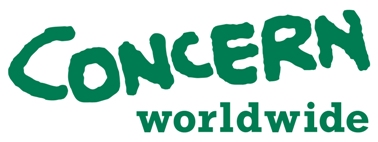